الفصل
٥
الضرب في عدد من رقم واحد
اختبار  الفصل
الفصل الخامس
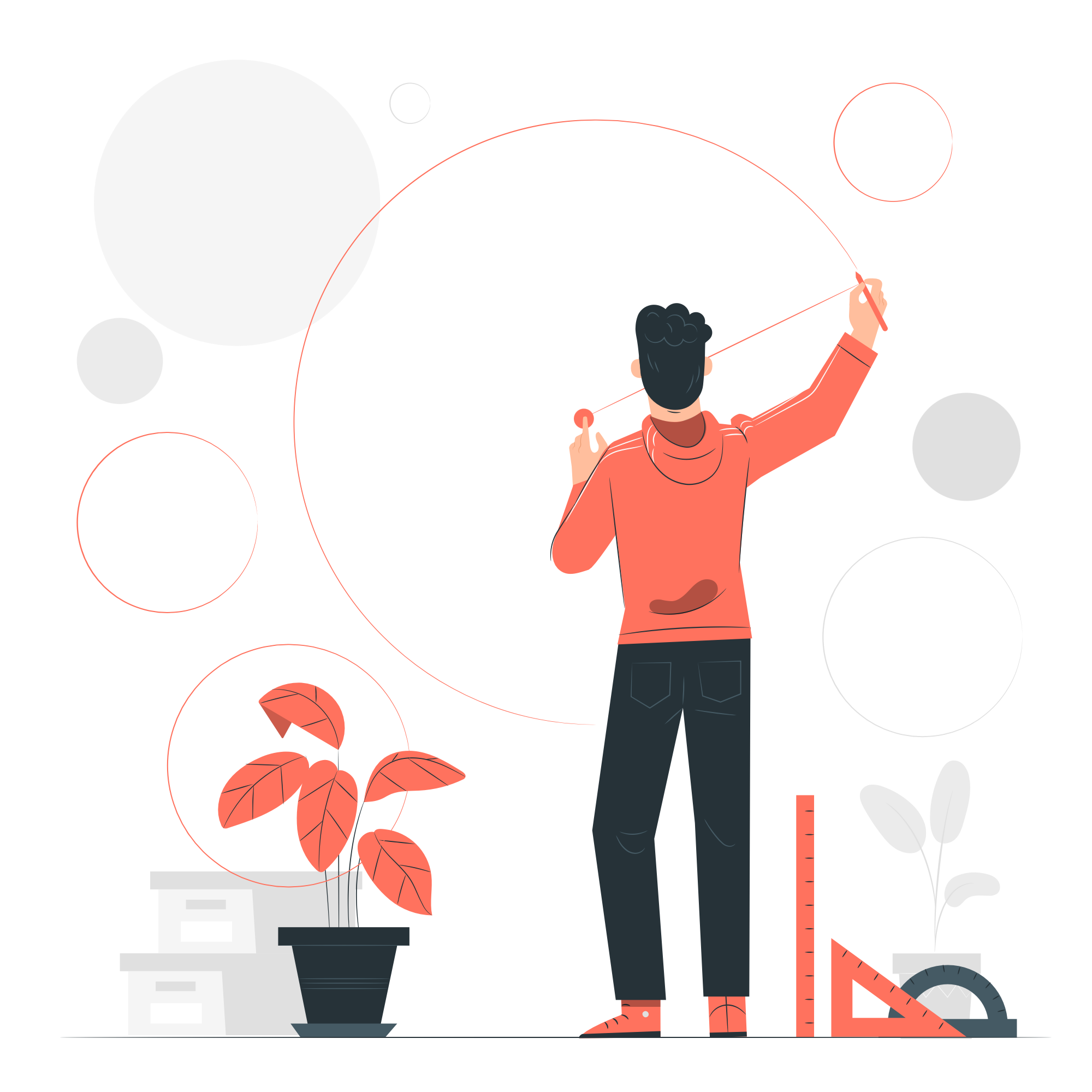 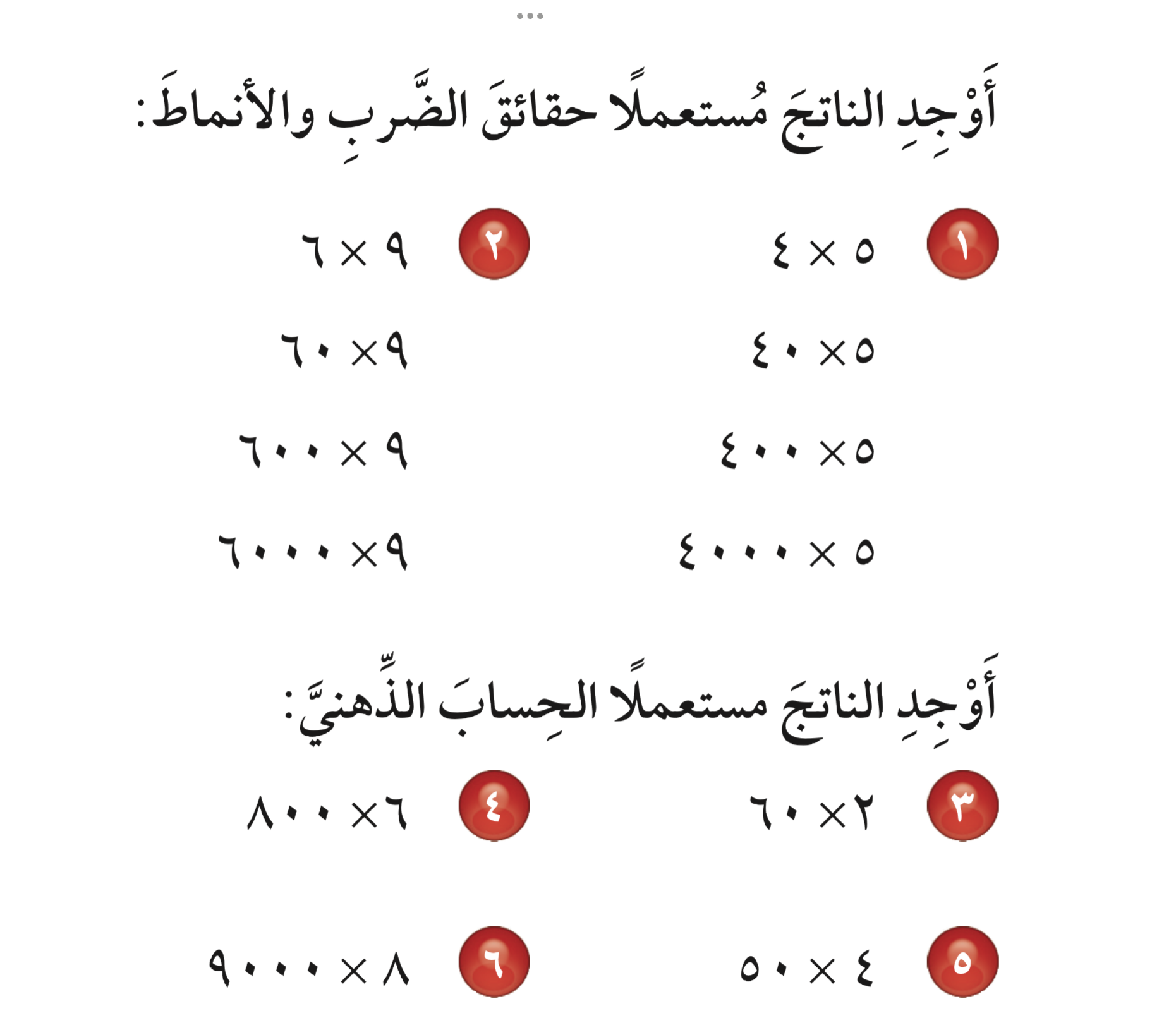 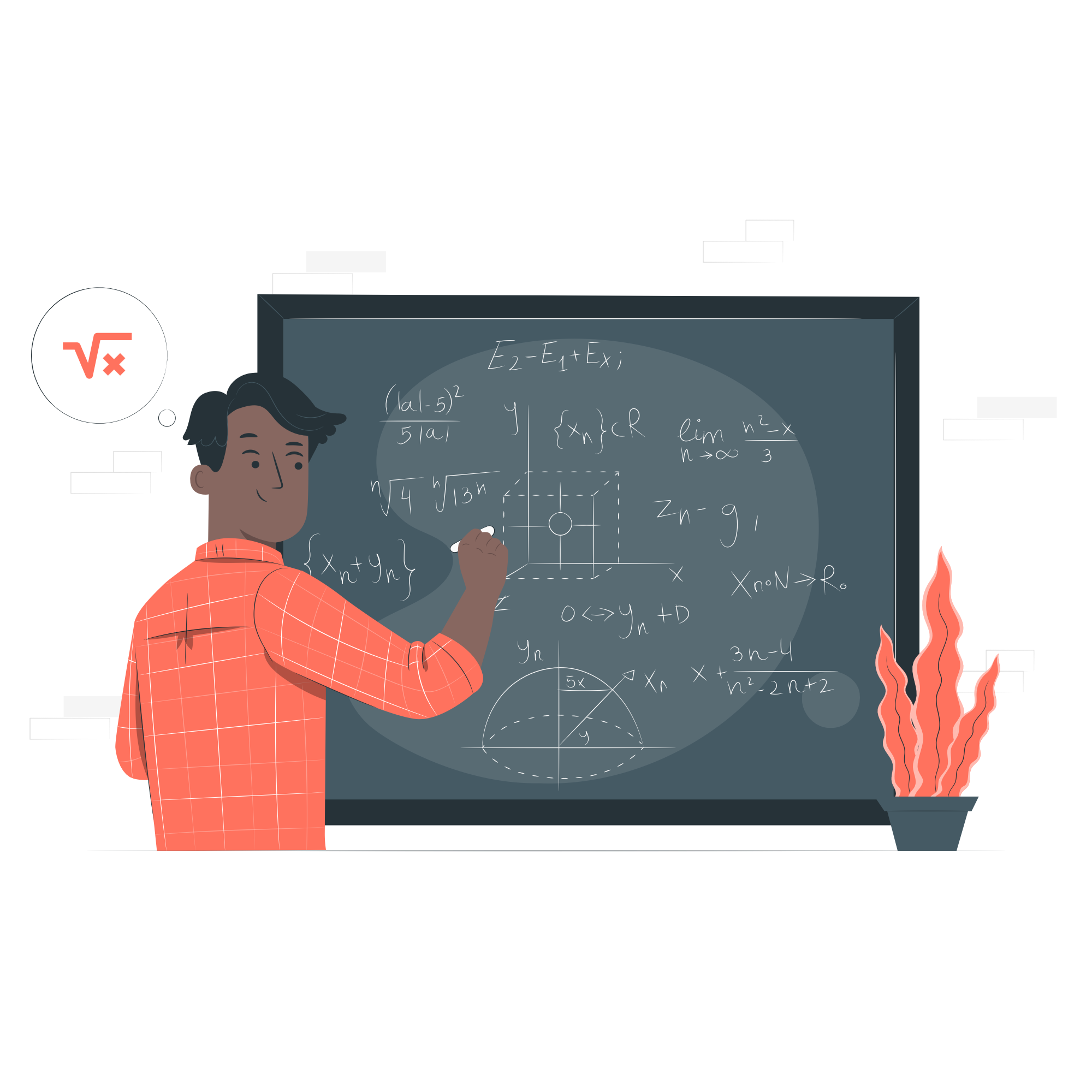 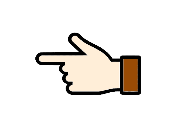 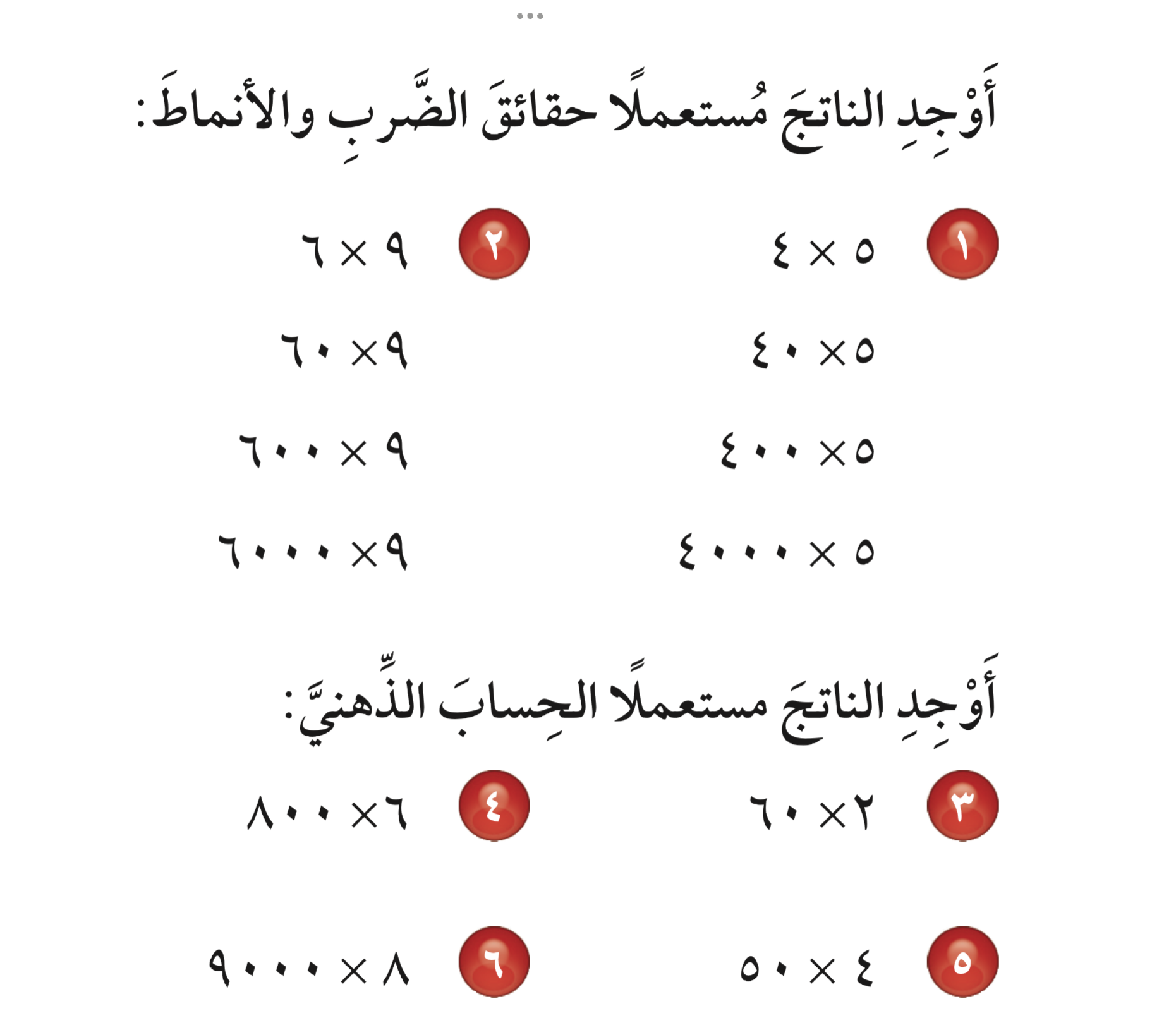 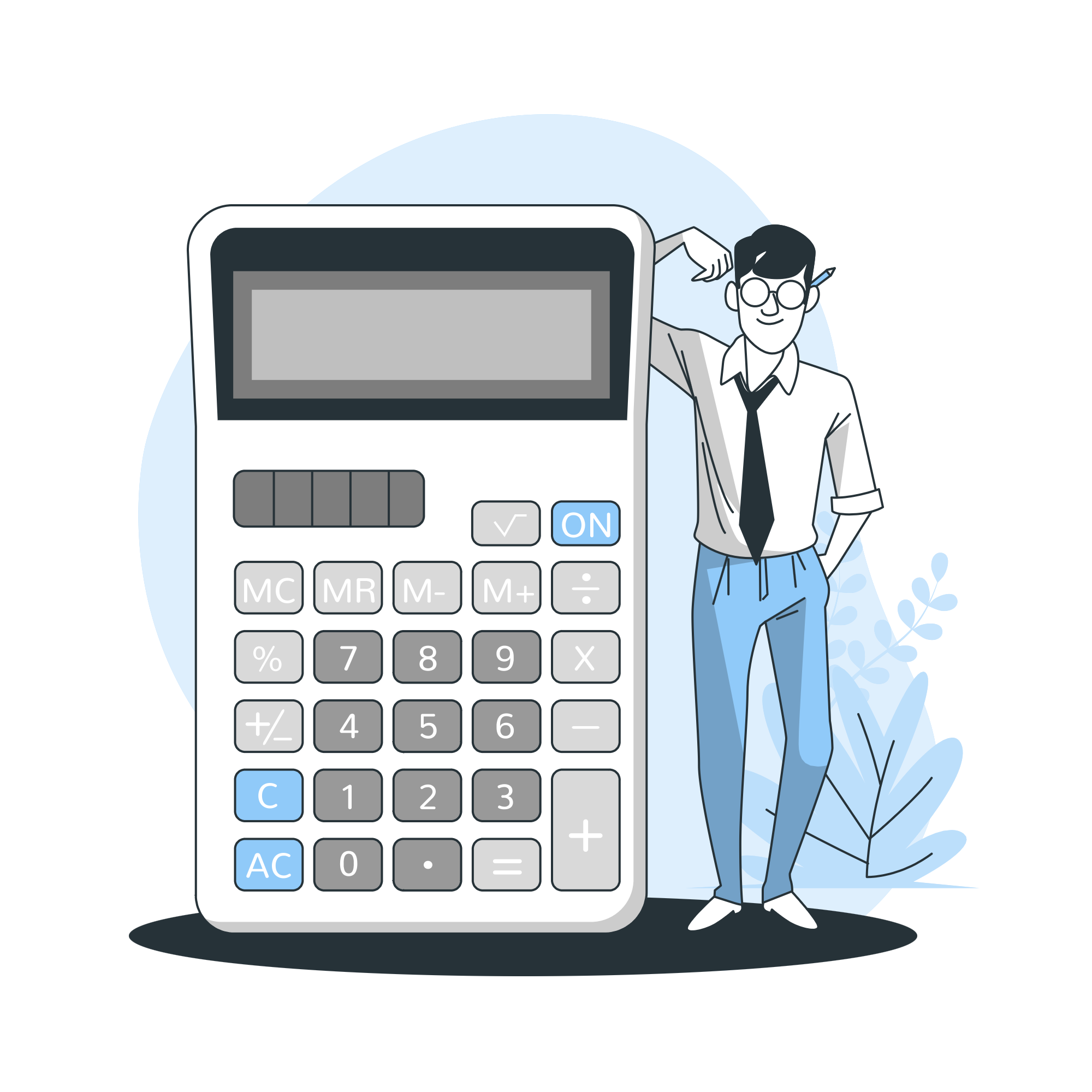 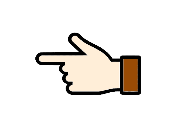 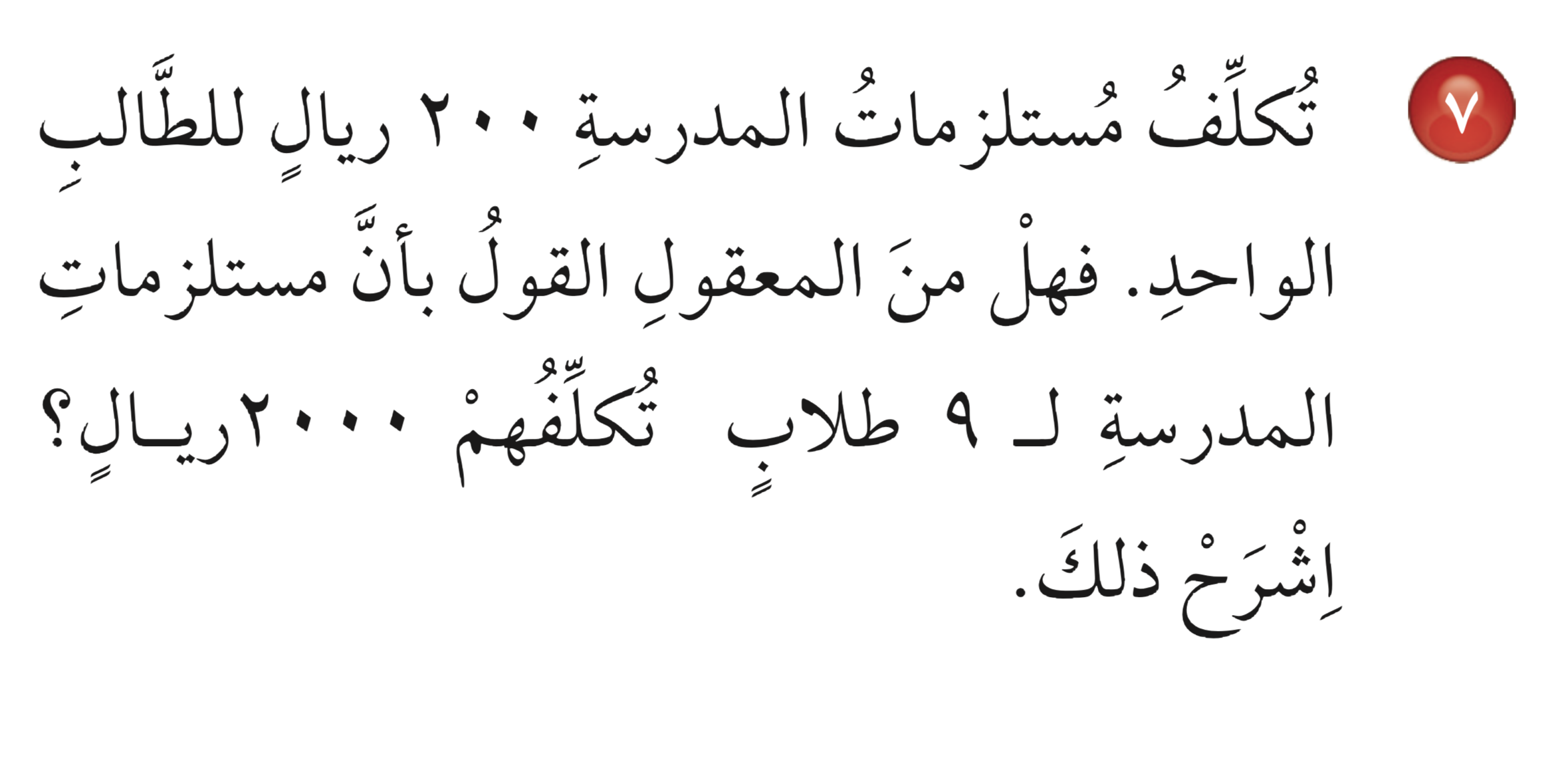 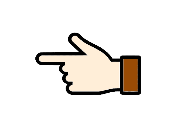 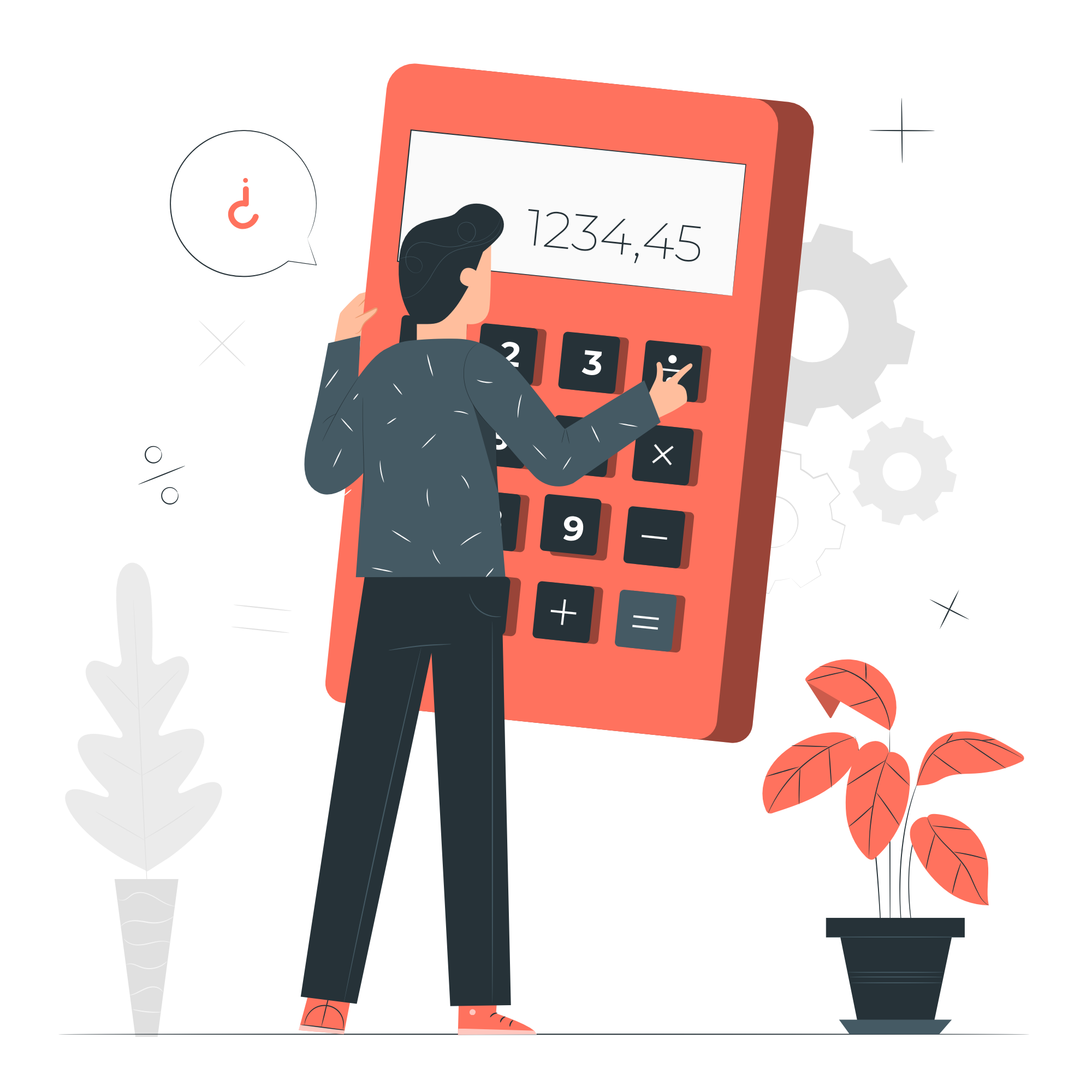 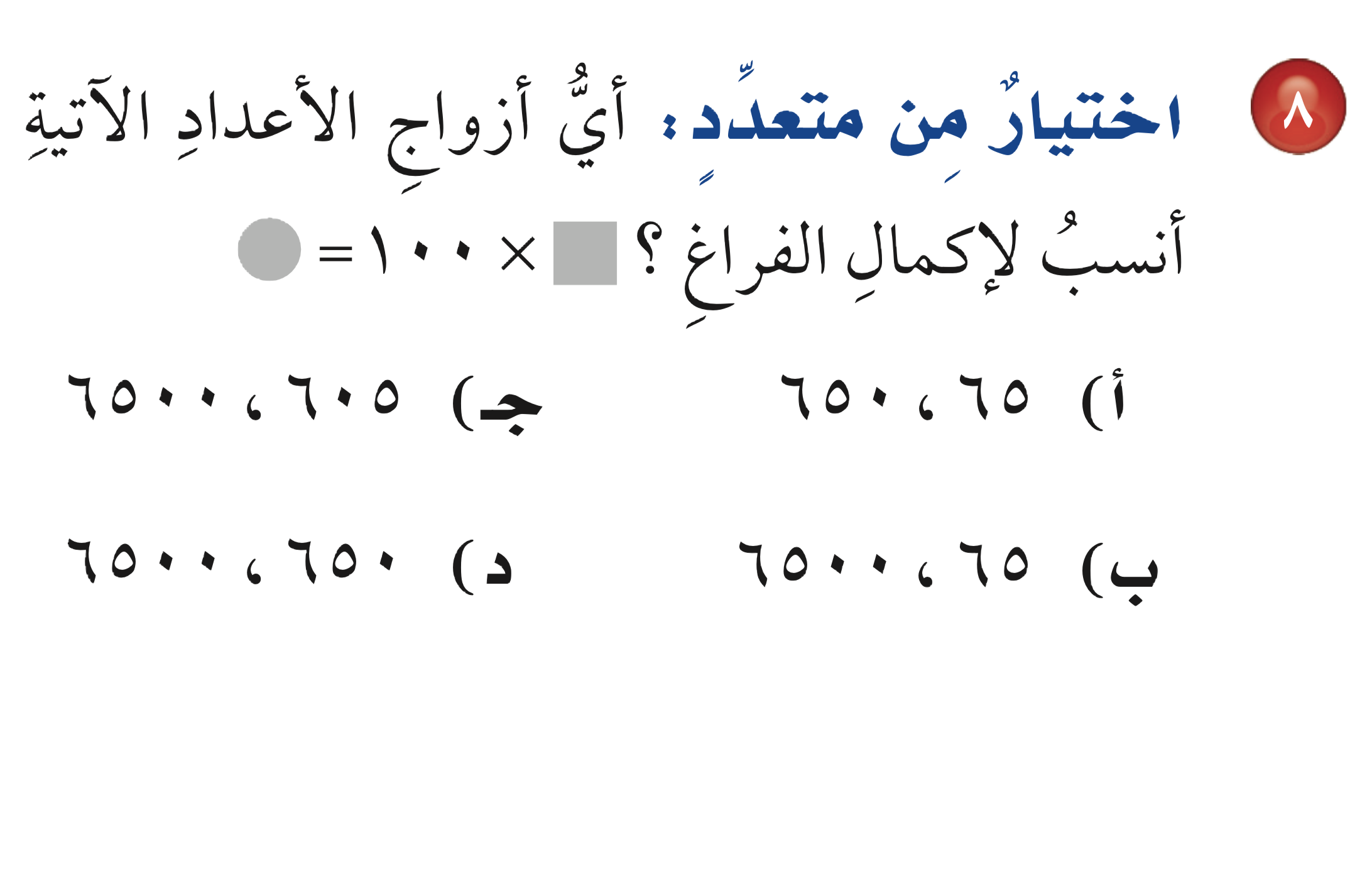 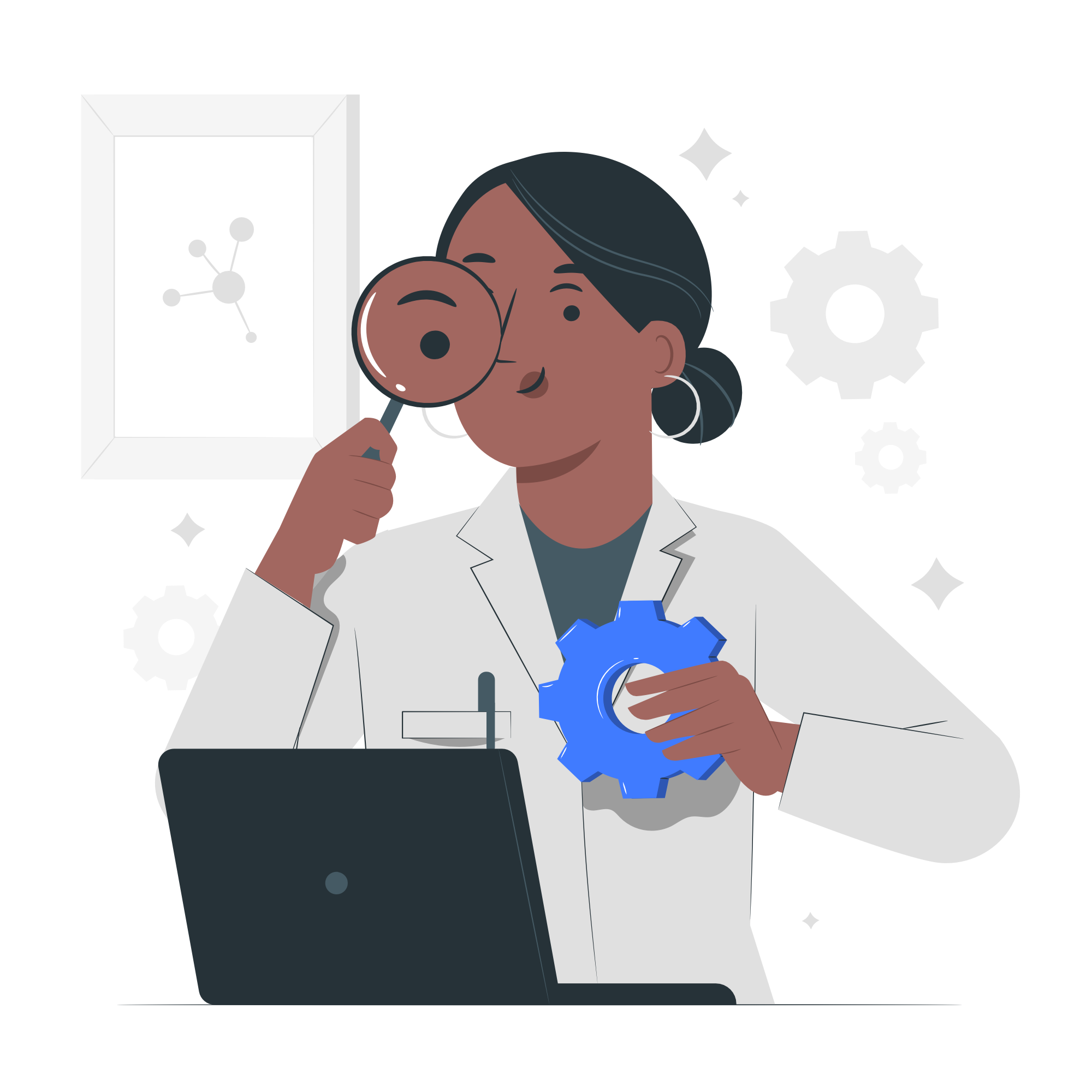 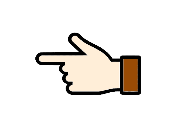 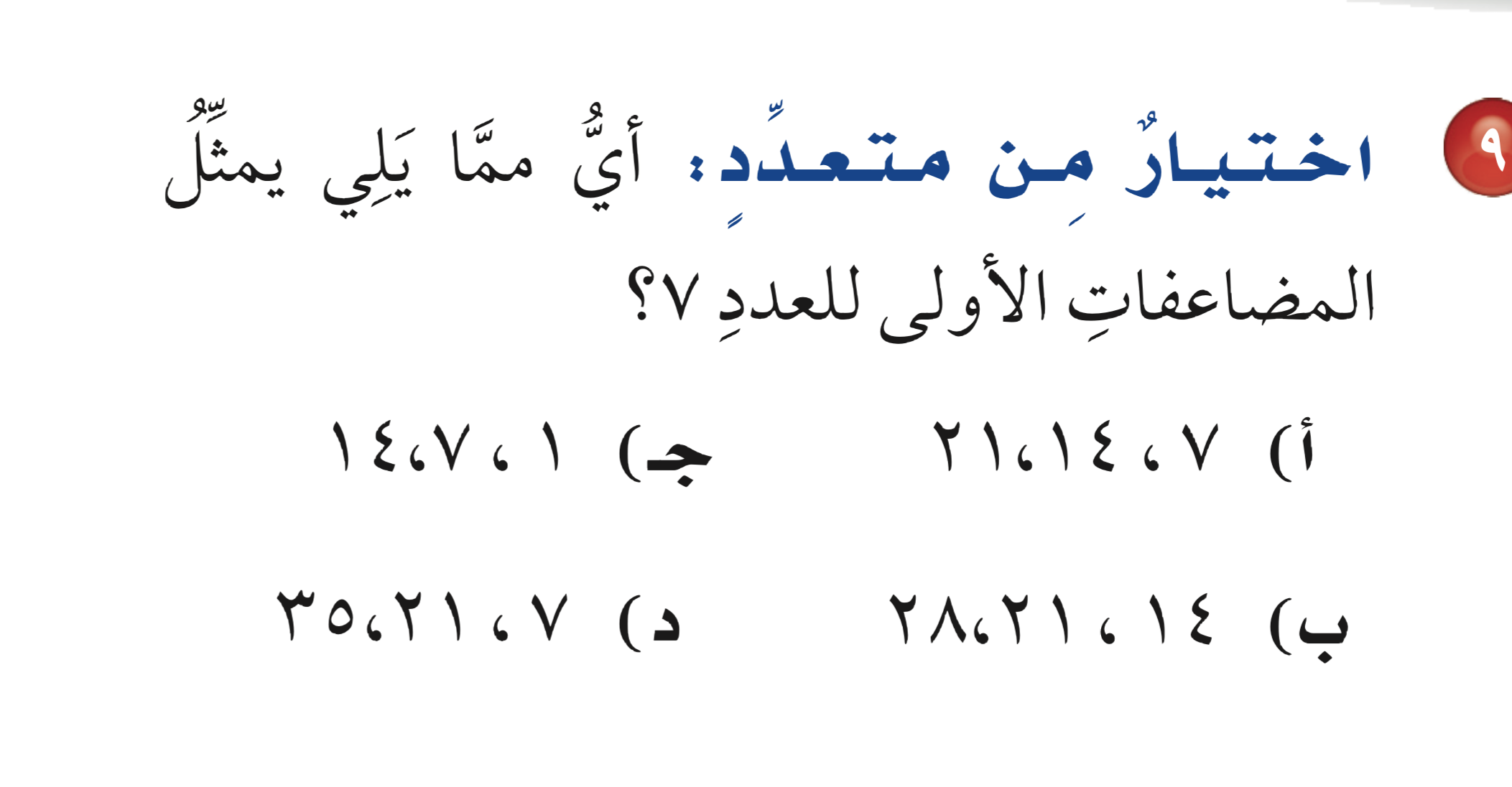 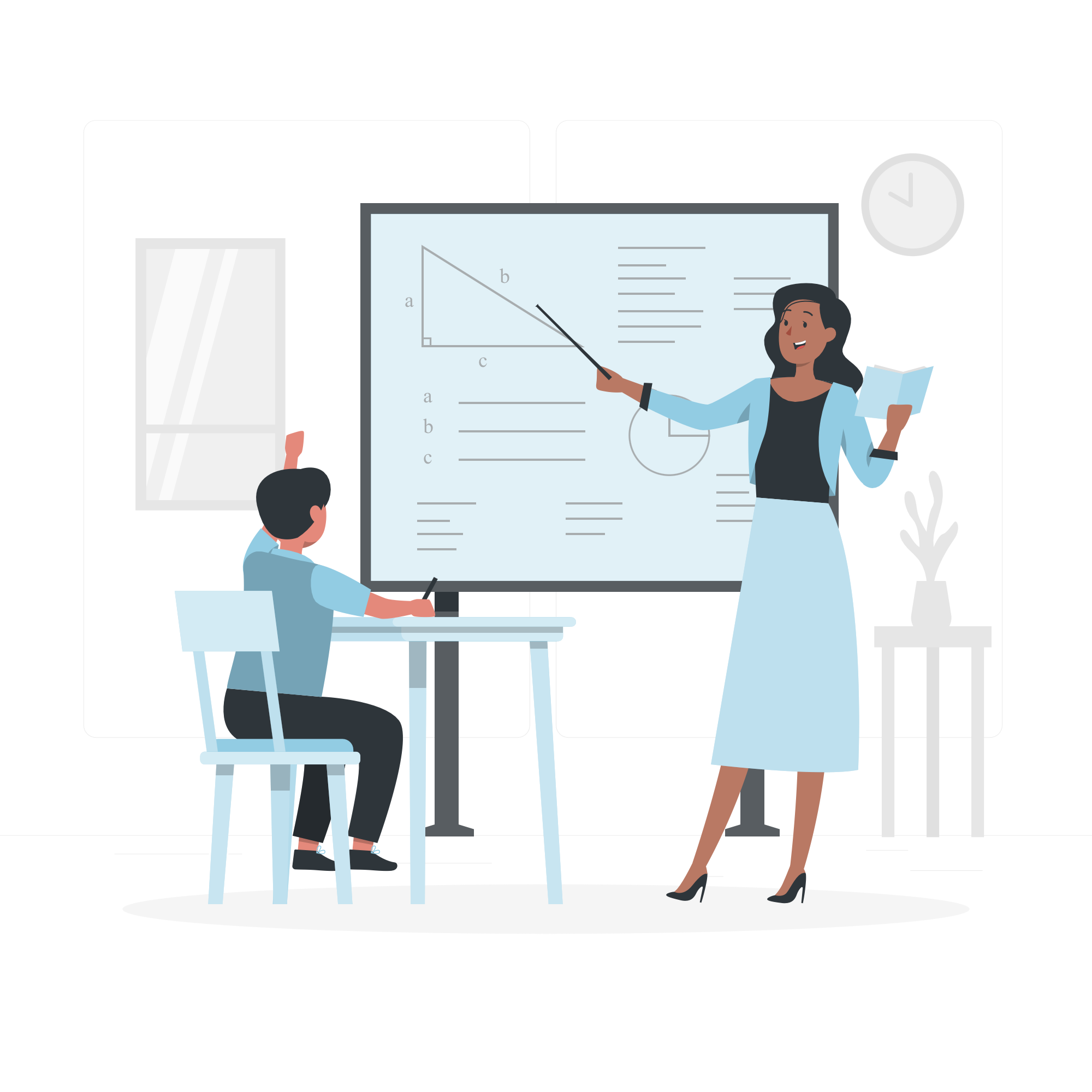 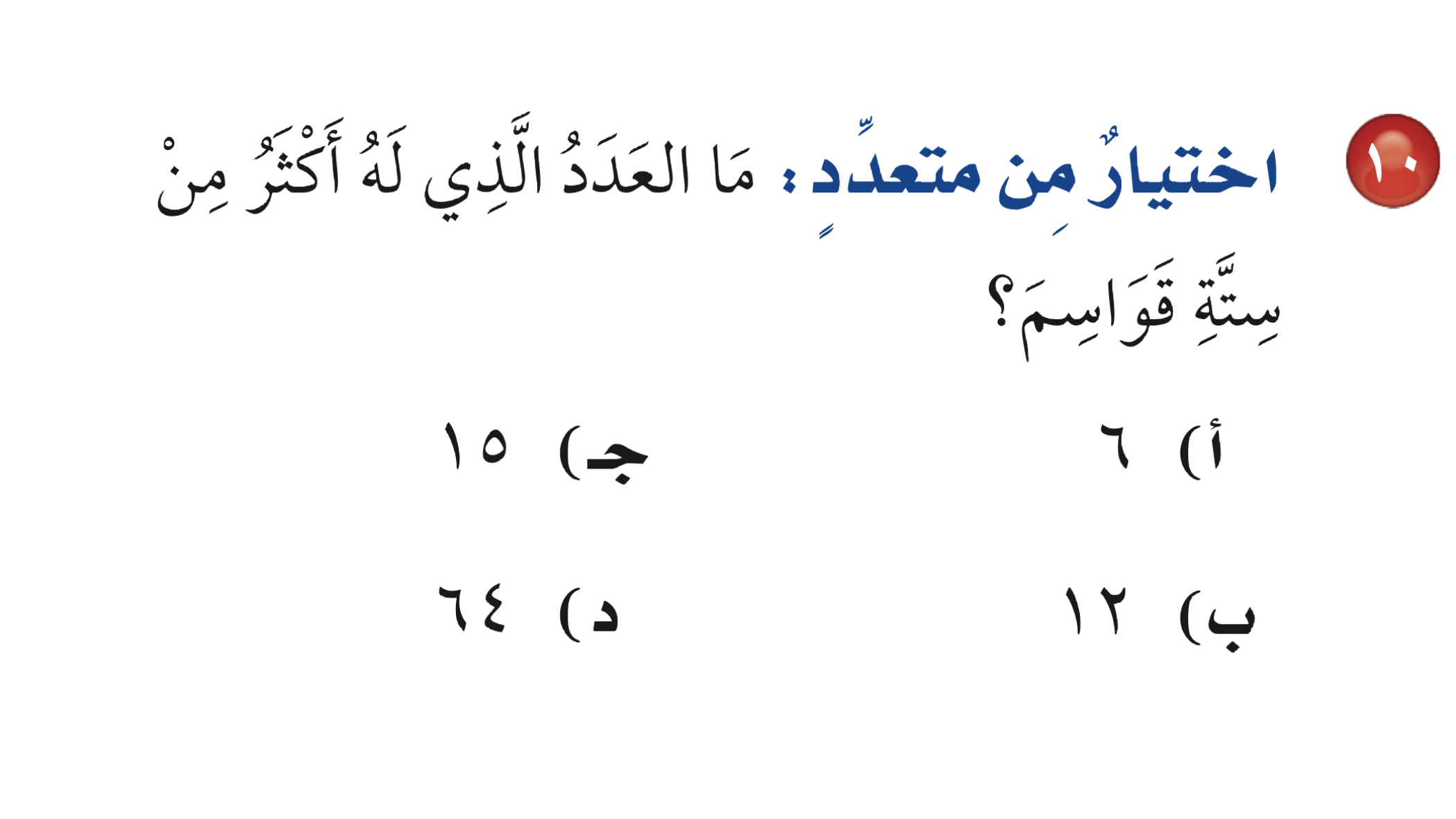 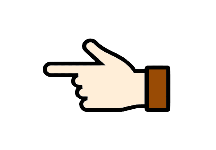 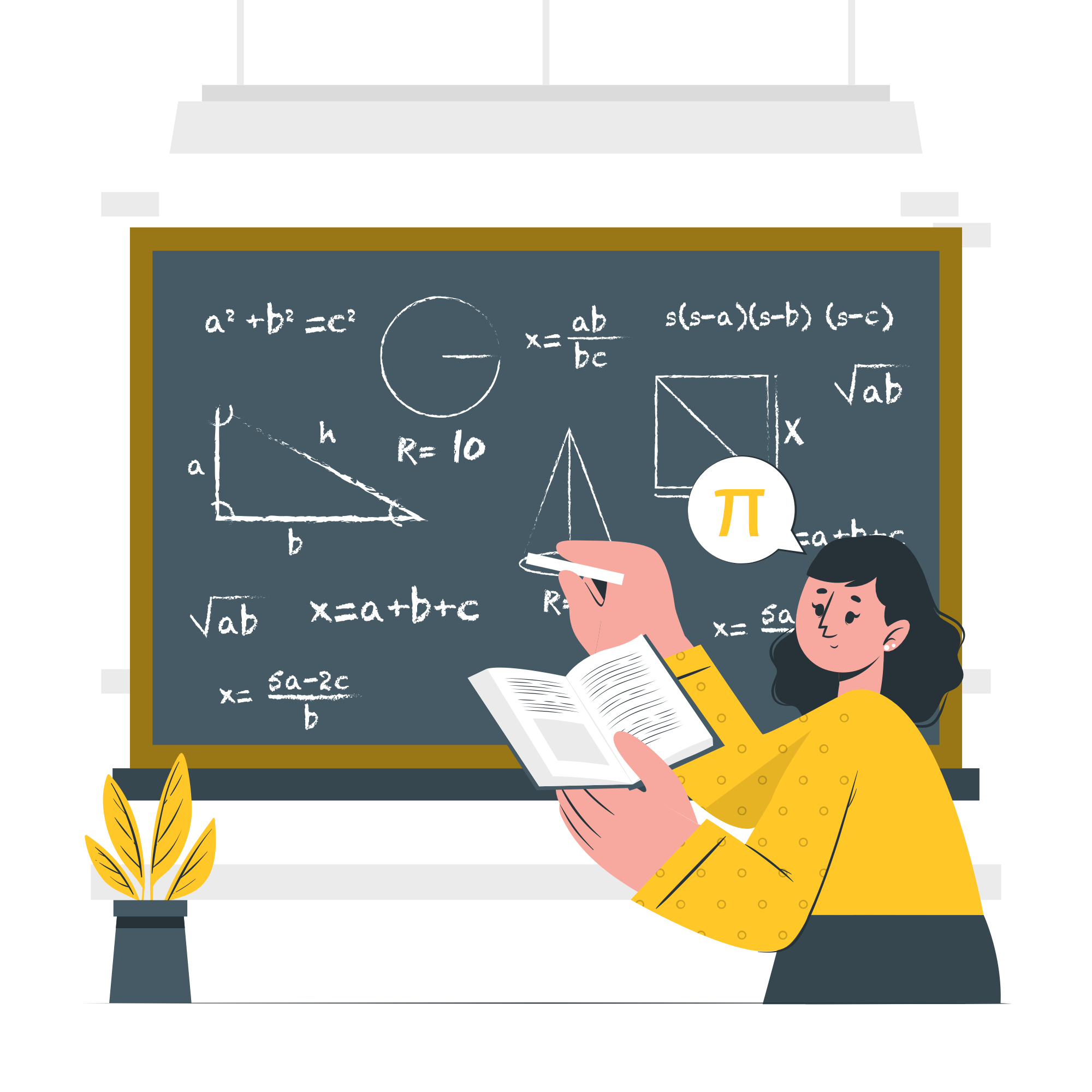 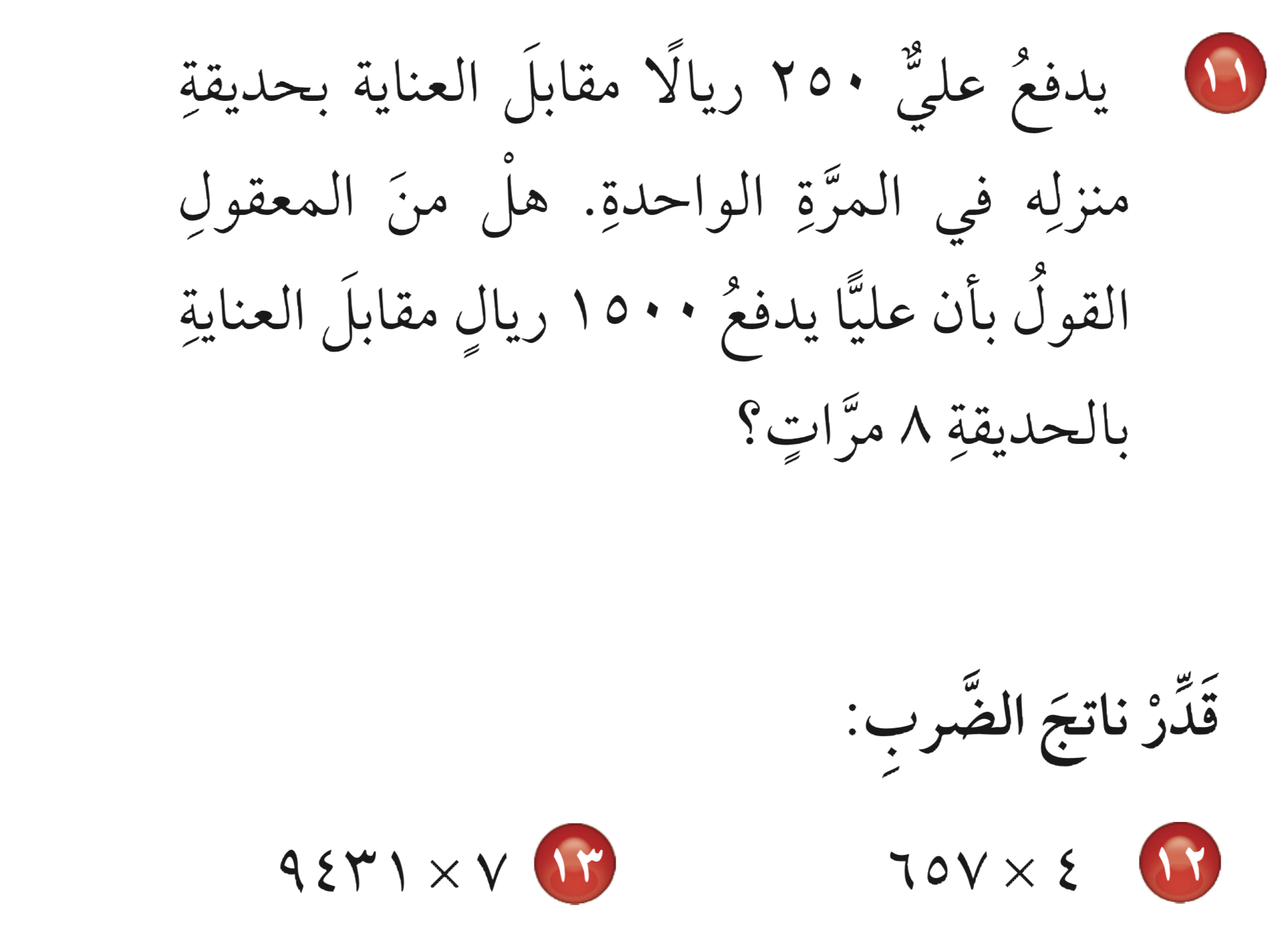 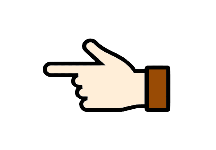 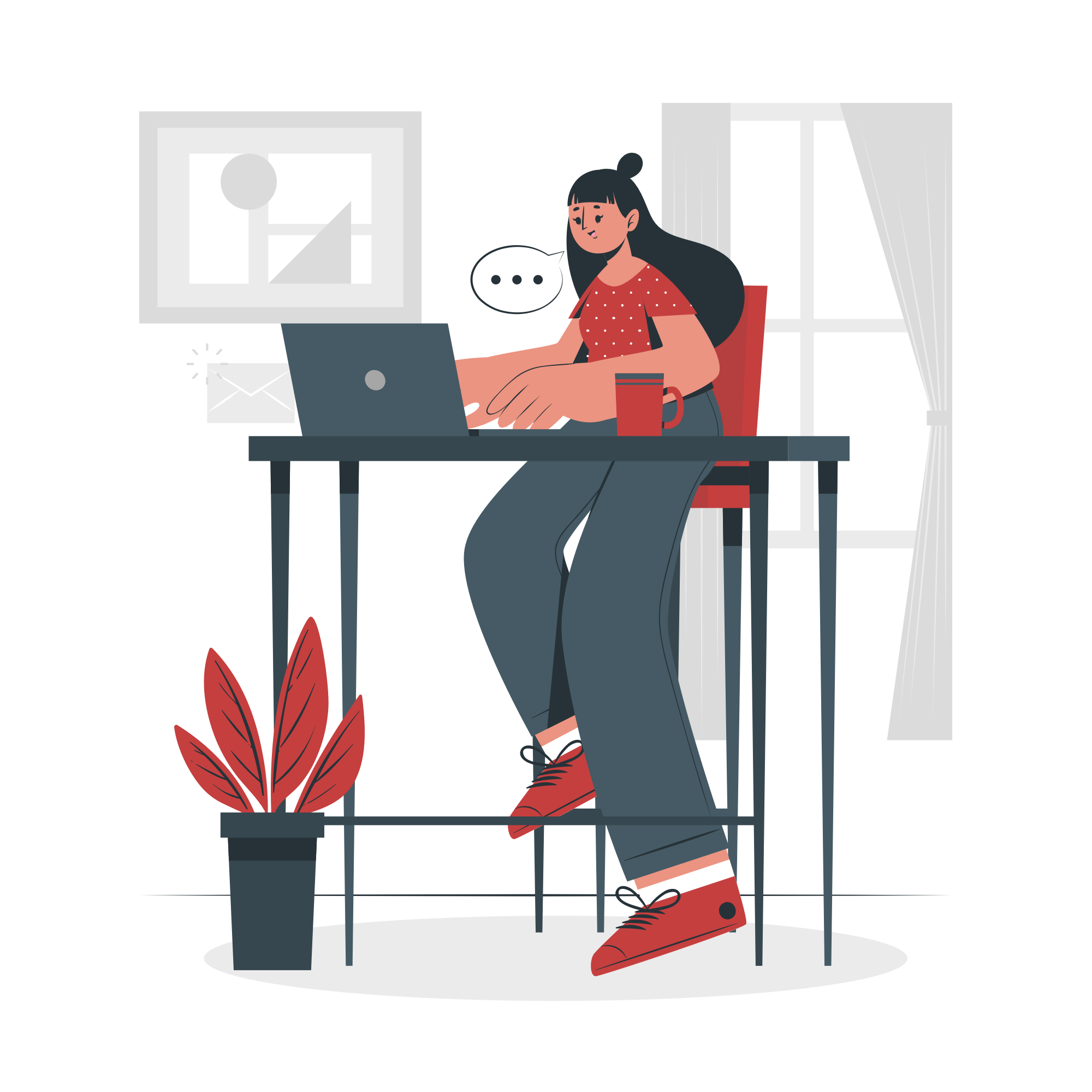 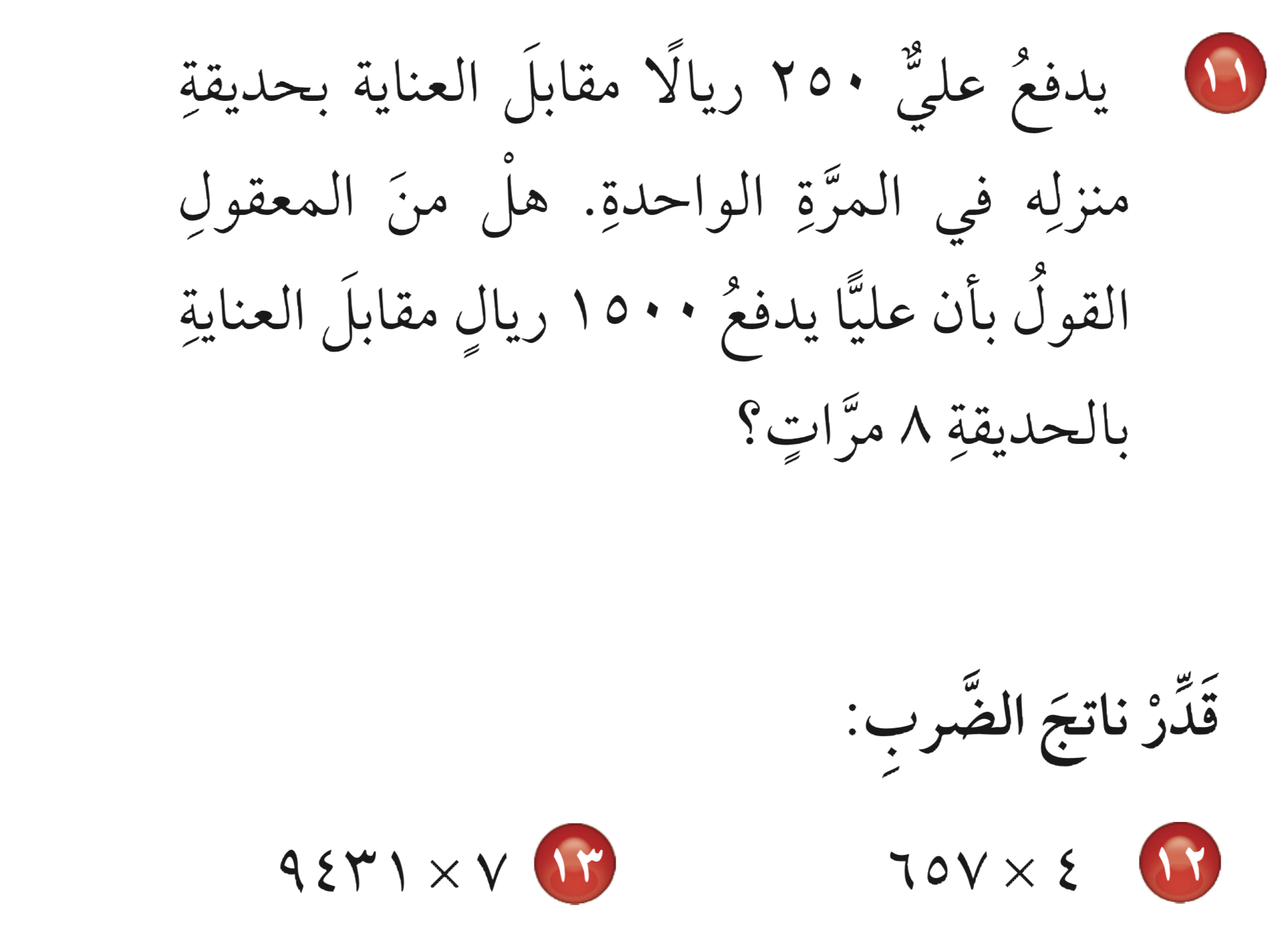 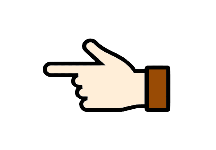 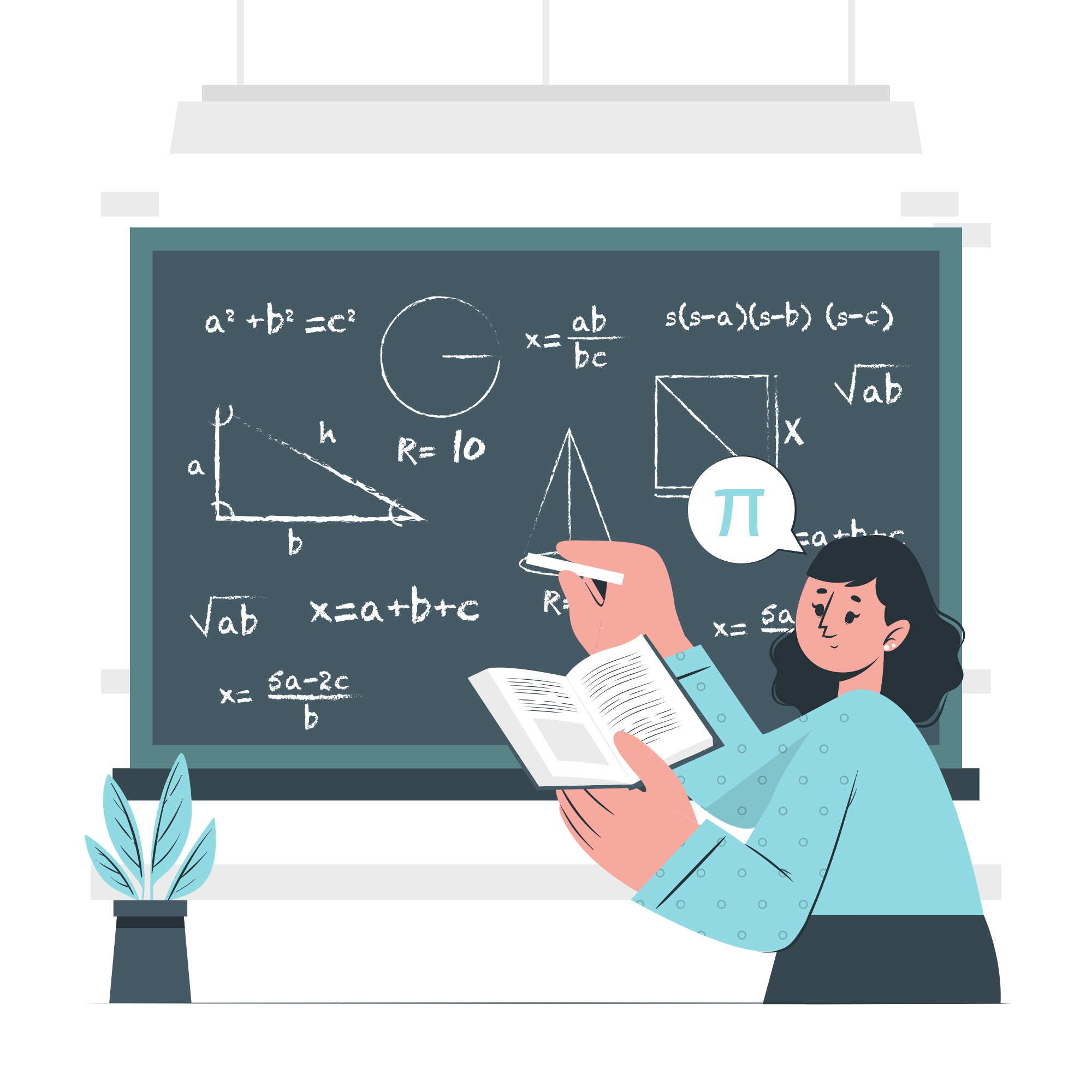 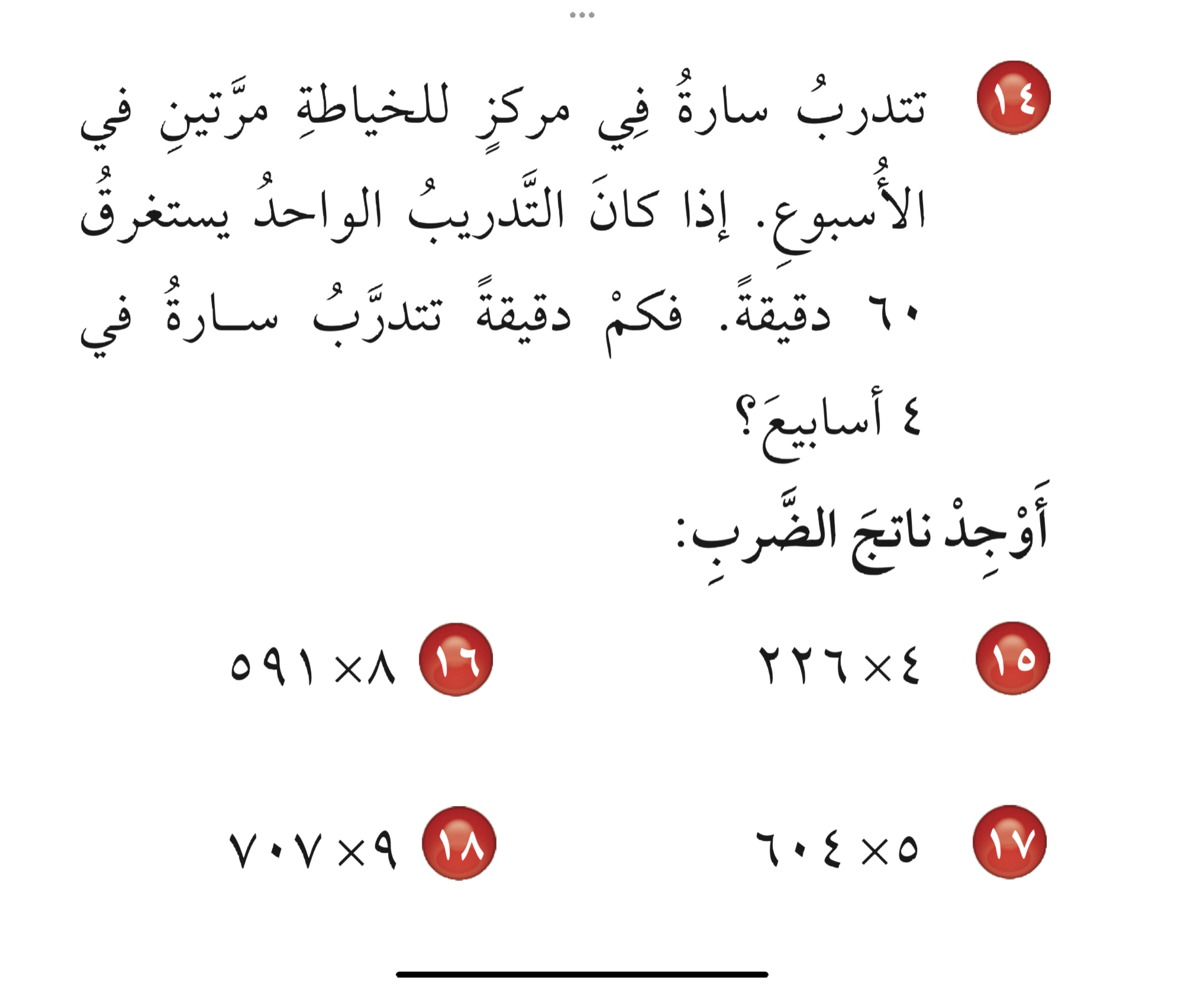 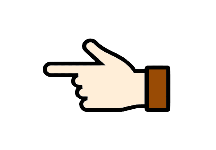 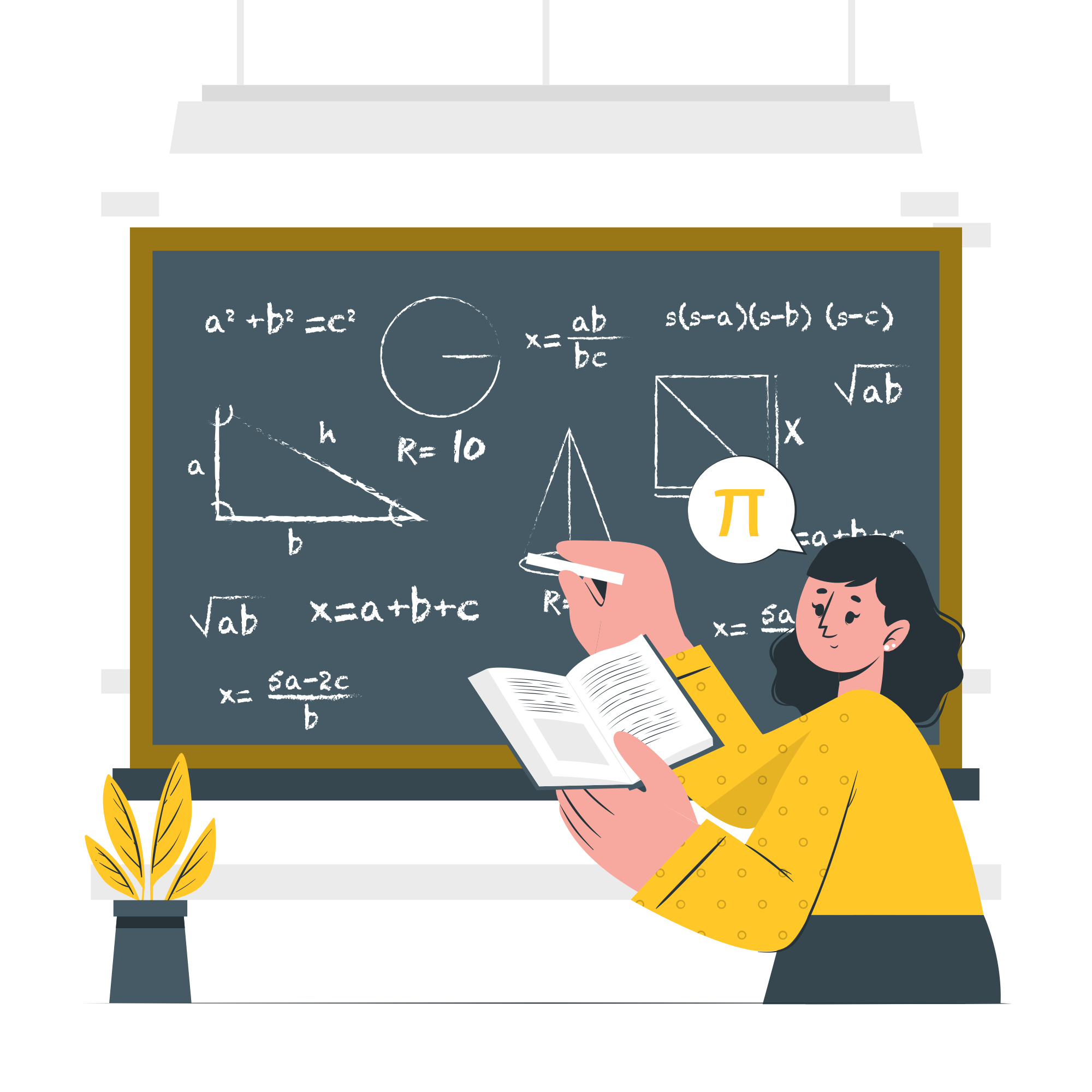 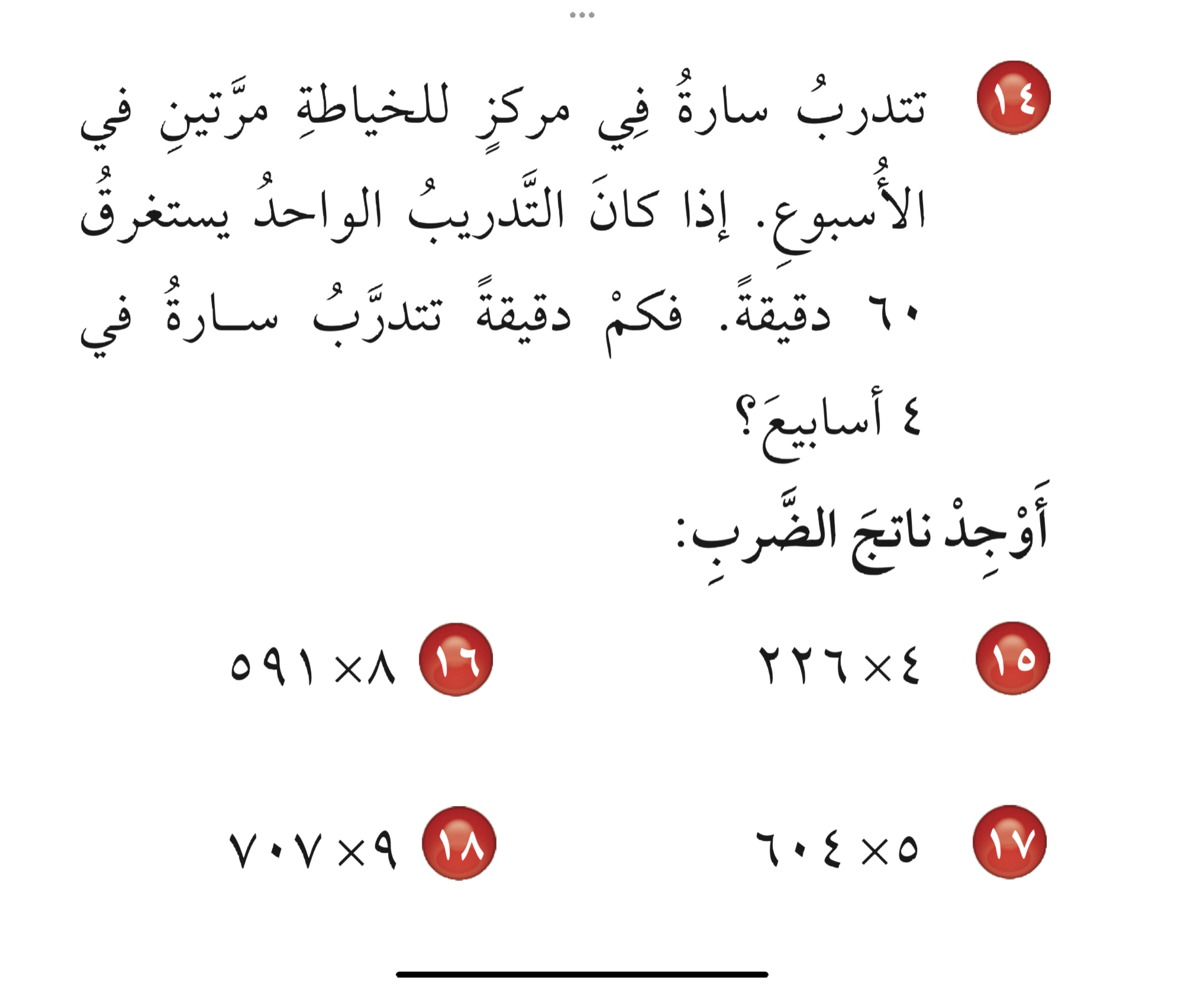 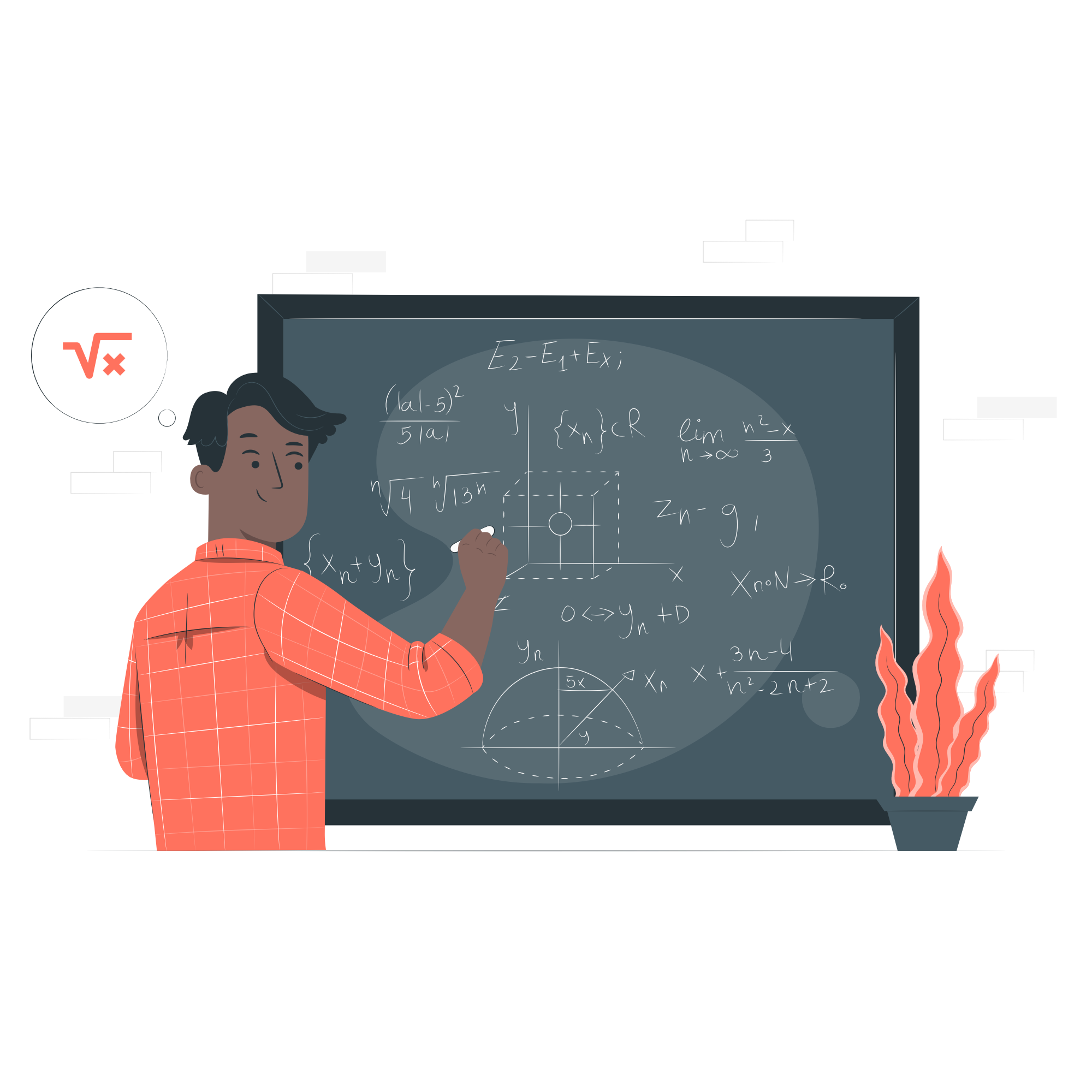 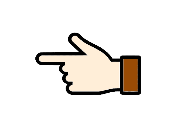 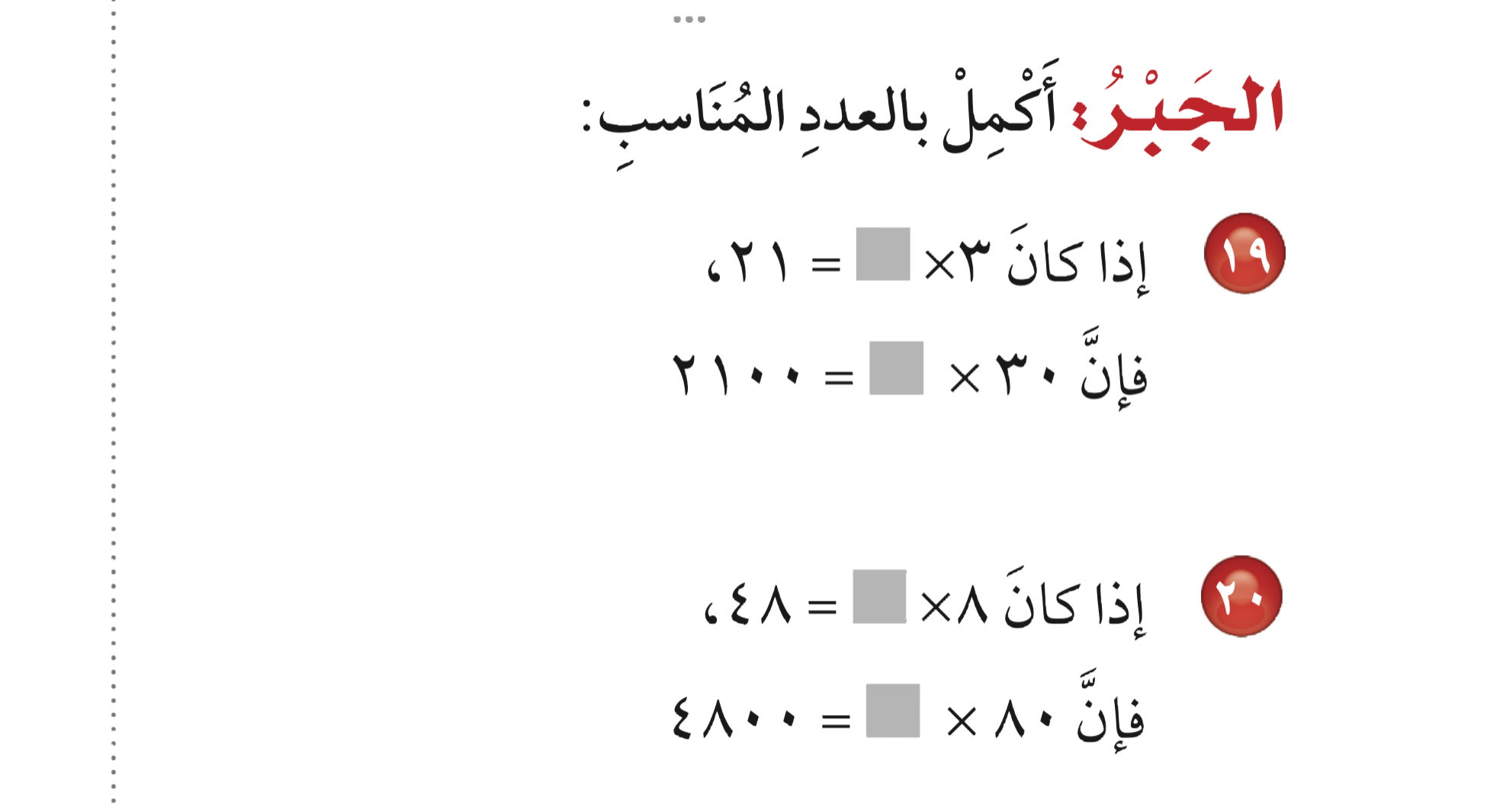 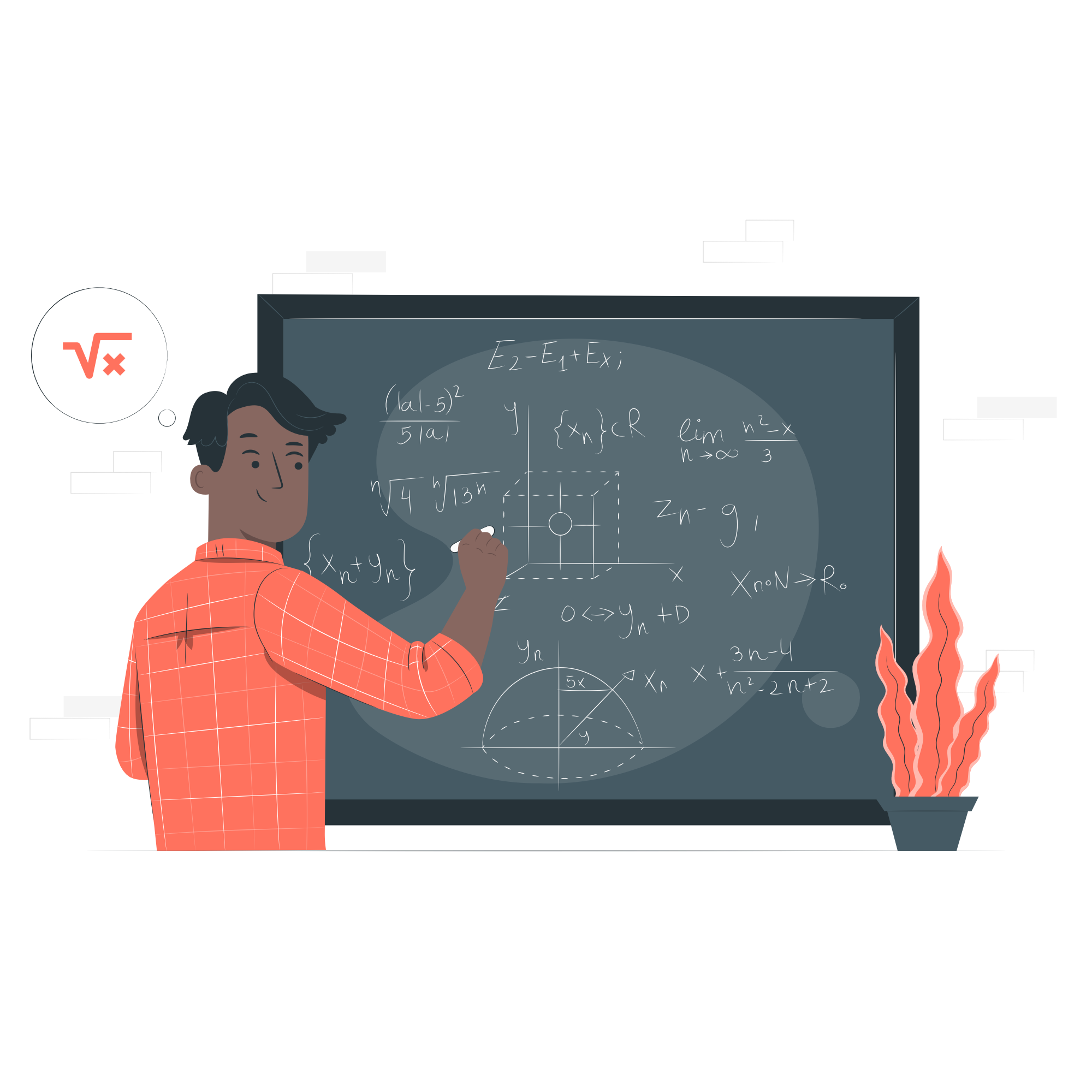 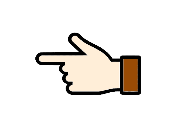 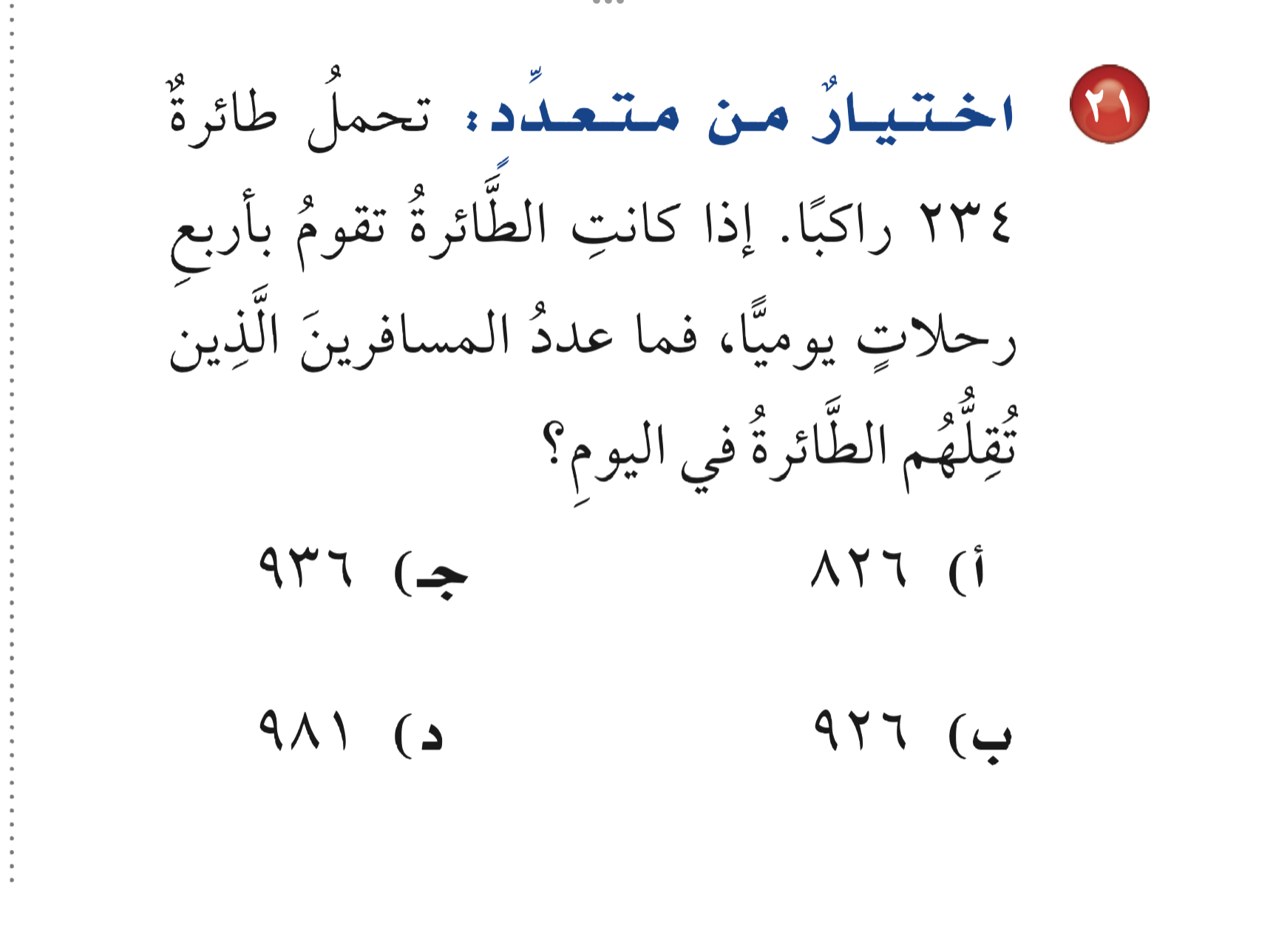 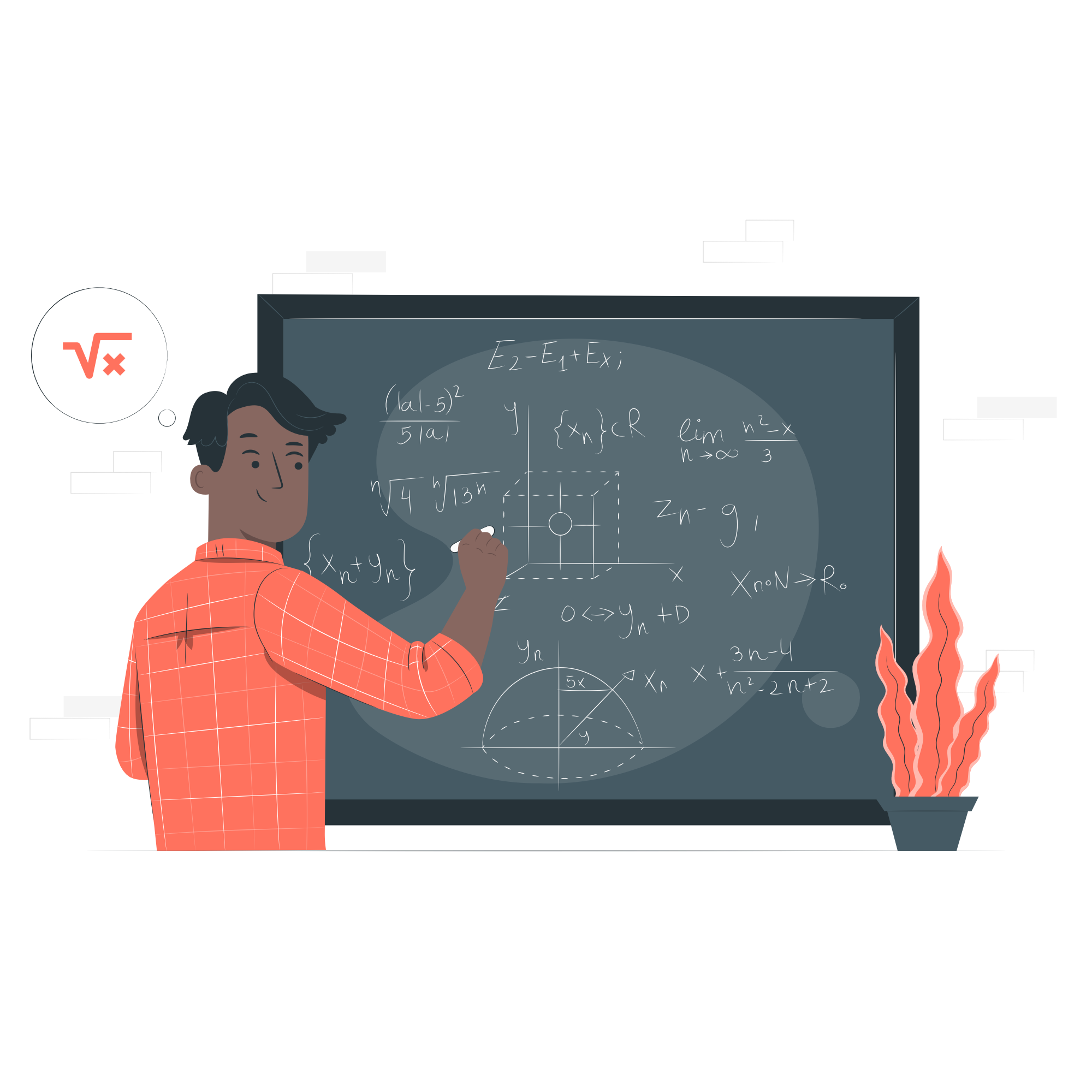 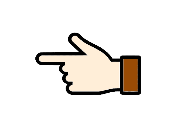 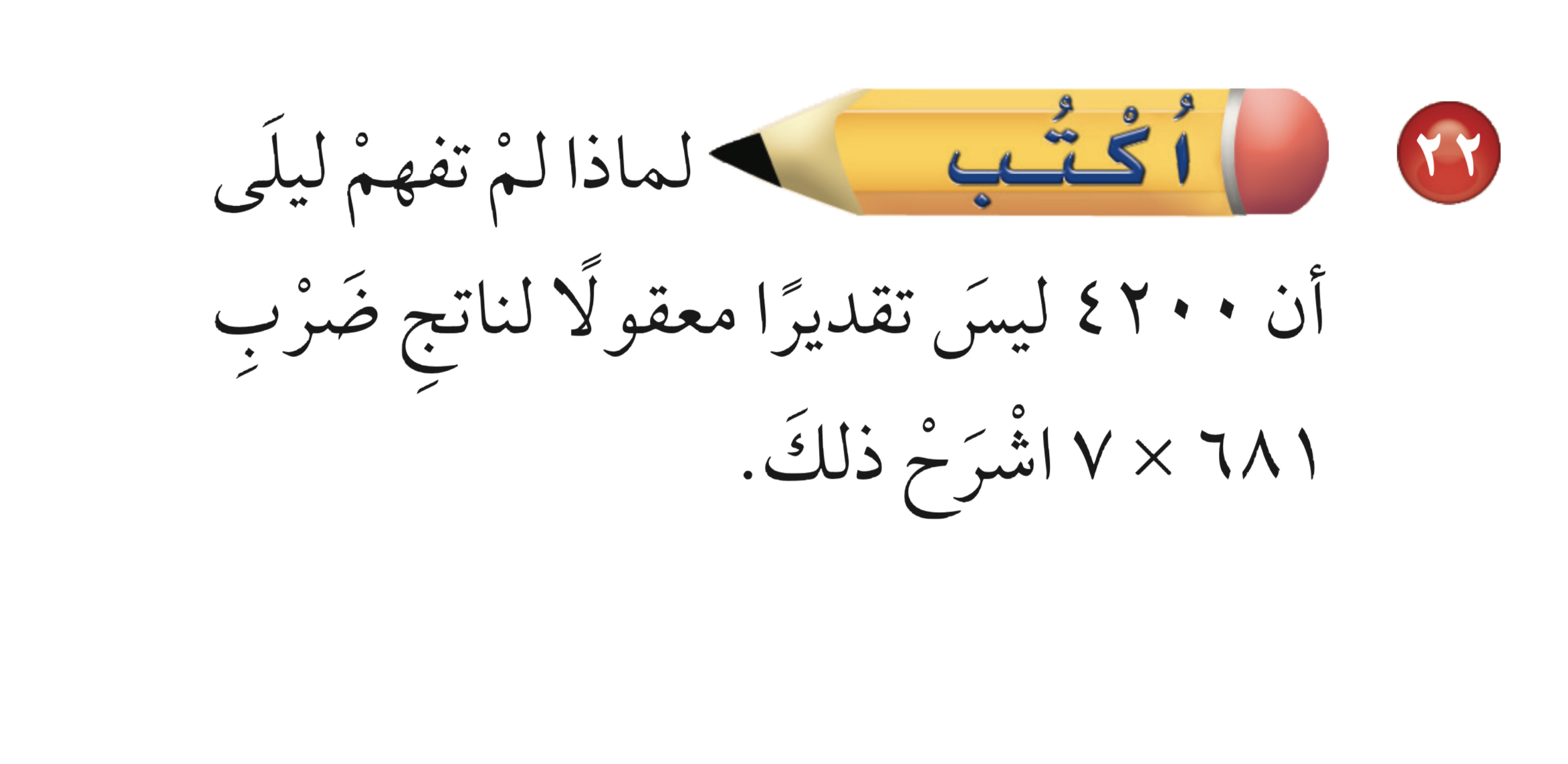 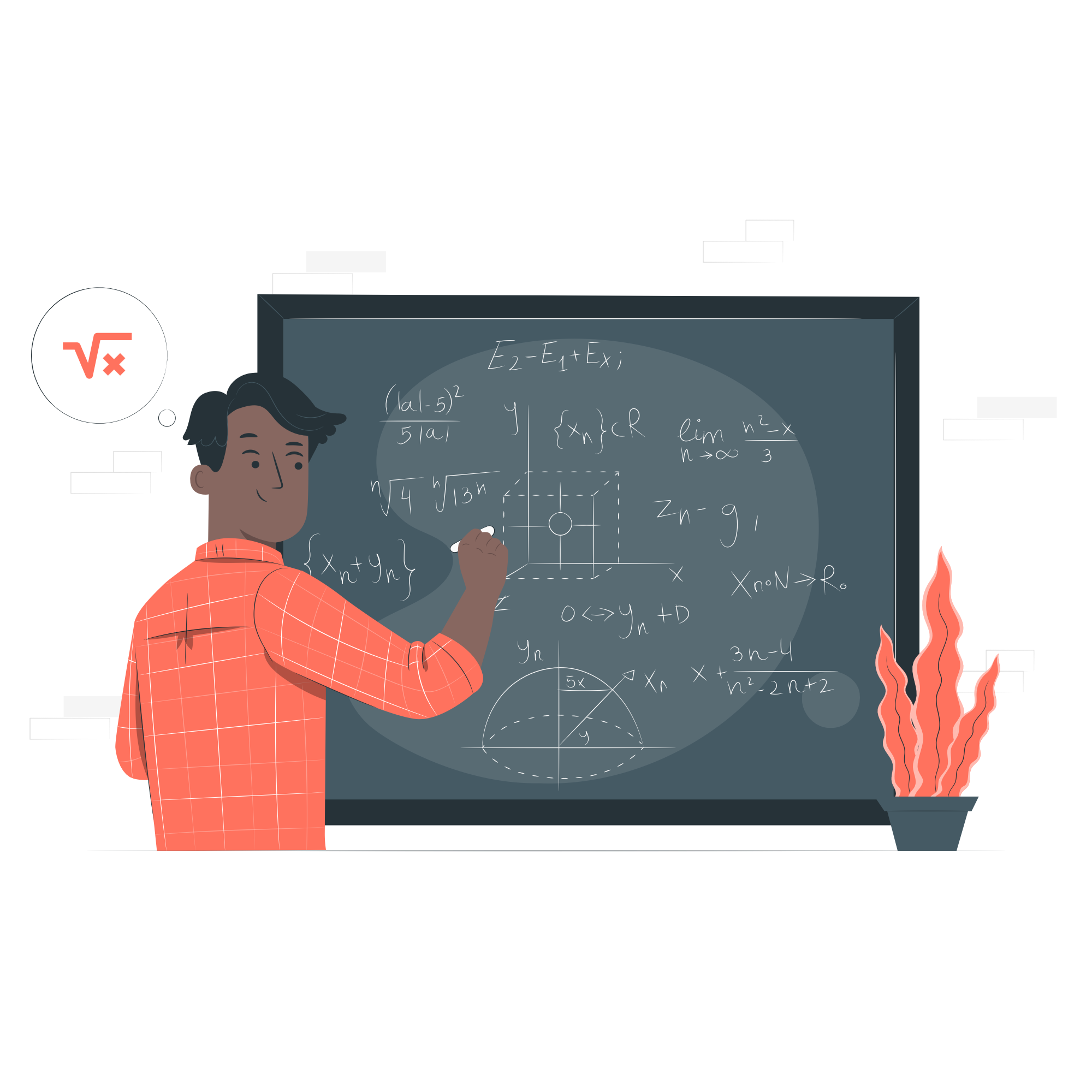 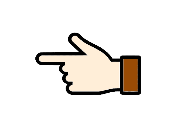